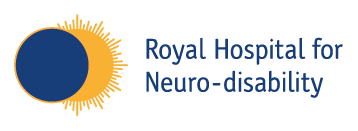 Subcutaneous (Hypodermoclysis) insertion of BD Saf-T-Intima Safety System
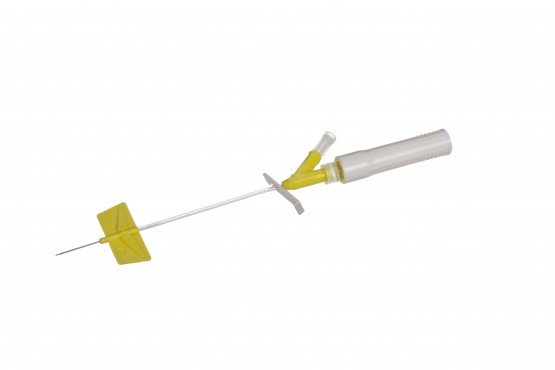 Hypodermoclysis insertion
Subcutaneous insertion of BD Saf-T-Intima Safety System
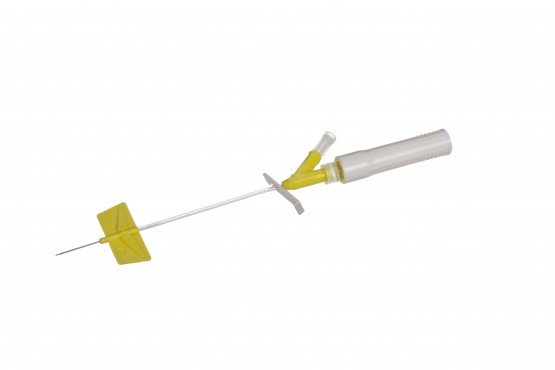 WATCH THE VIDEO
https://www.youtube.com/watch?v=BpMUPQ21eEo
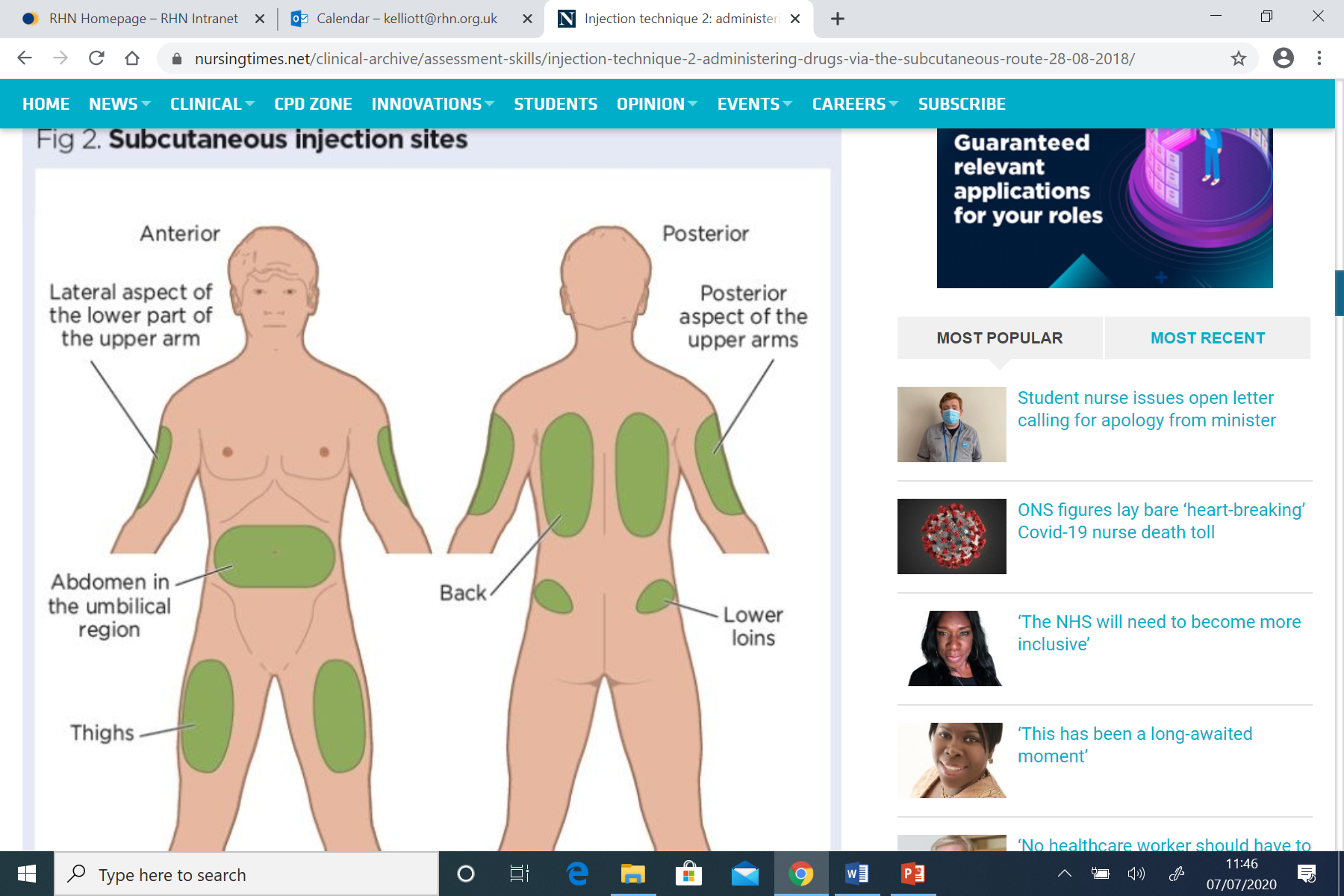 Recommended sites for subcutaneous injection include the lateral aspects of the upper arm and thigh, and the umbilical region of the abdomen (Ogston-Tuck, 2014; Hunter, 2008). The back and lower loins can also be used (Fig 2).
A lifted skinfold technique (pinching or bunching the skin) can be used to lift the subcutaneous layer away from the underlying muscle (Down and Kirkland, 2012) (Fig 3).
Drugs administered by the subcutaneous route are deposited into subcutaneous tissue (Fig 1); small volumes (up to 2ml) of non-irritant, water-soluble drugs can be administered by subcutaneous injection (Dougherty and Lister, 2015). Frail patients and elderly and have little subcutaneous tissue, therefore injection / insert the saf-t at a 45-degree angle.
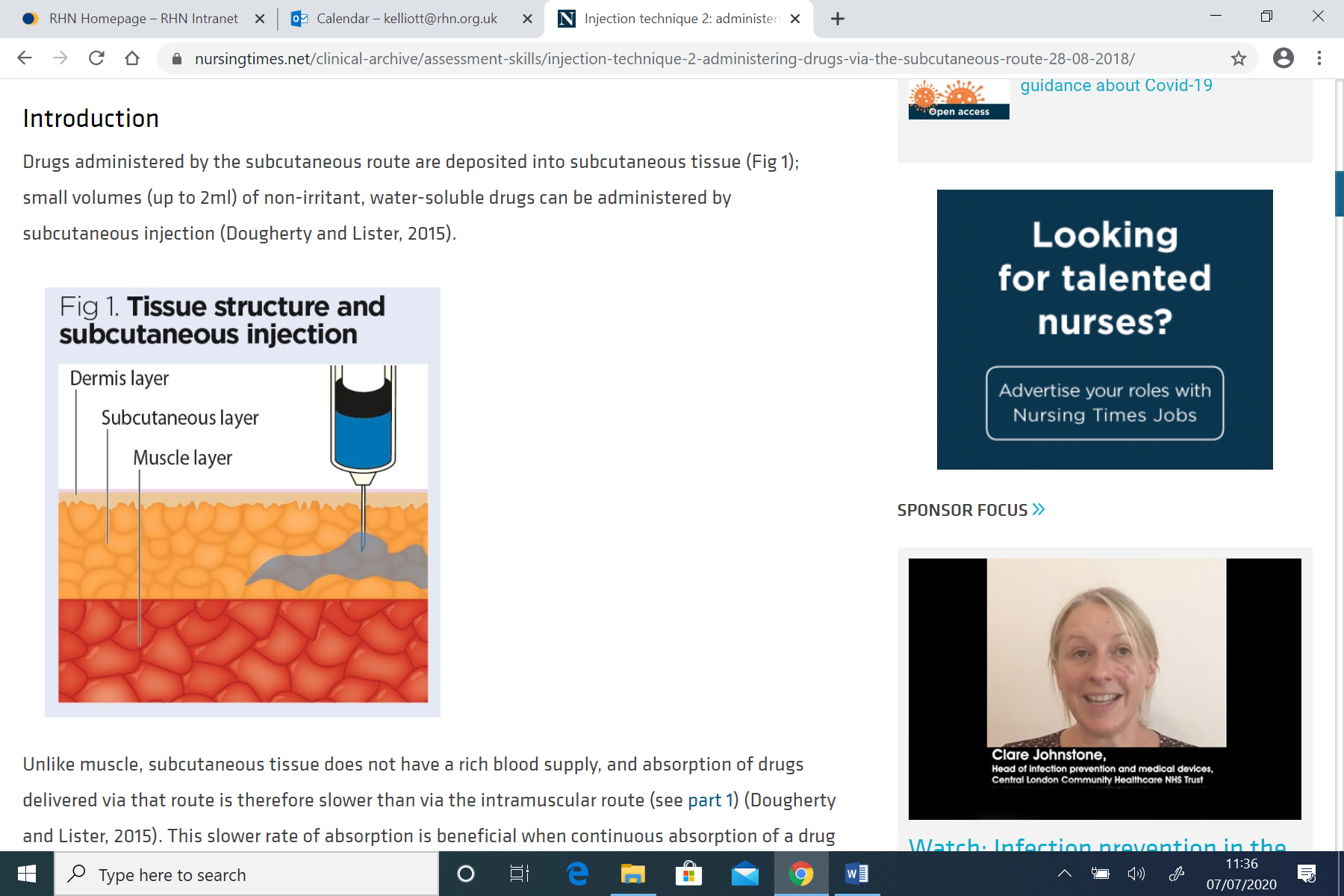 Prescription for PRN / As Required subcutaneous injections
Prescribed on PRN side on EPR
IF symptoms are observed – ACT!
Follow up and document the effectiveness
IF not worked – TRY something else 
Follow up and document the effectiveness
If a syringe driver is present best practice – insert another butterfly for PRN use only